Chapter 2
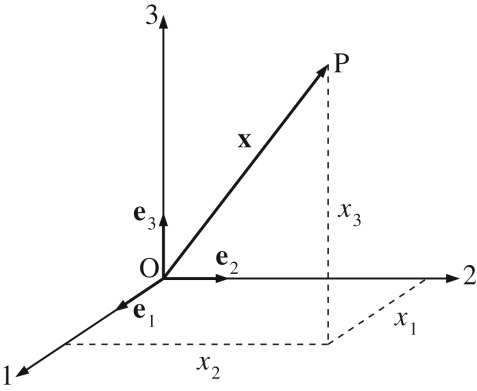 Figure 2.1
© 2015 Elsevier, Inc. All rights reserved.
2
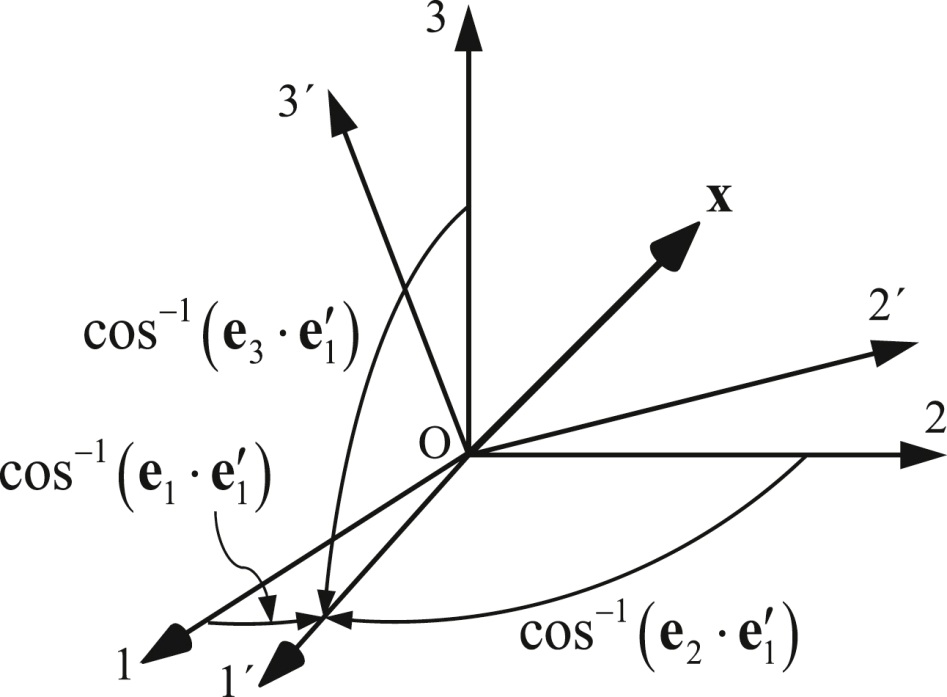 Figure 2.2
© 2015 Elsevier, Inc. All rights reserved.
3
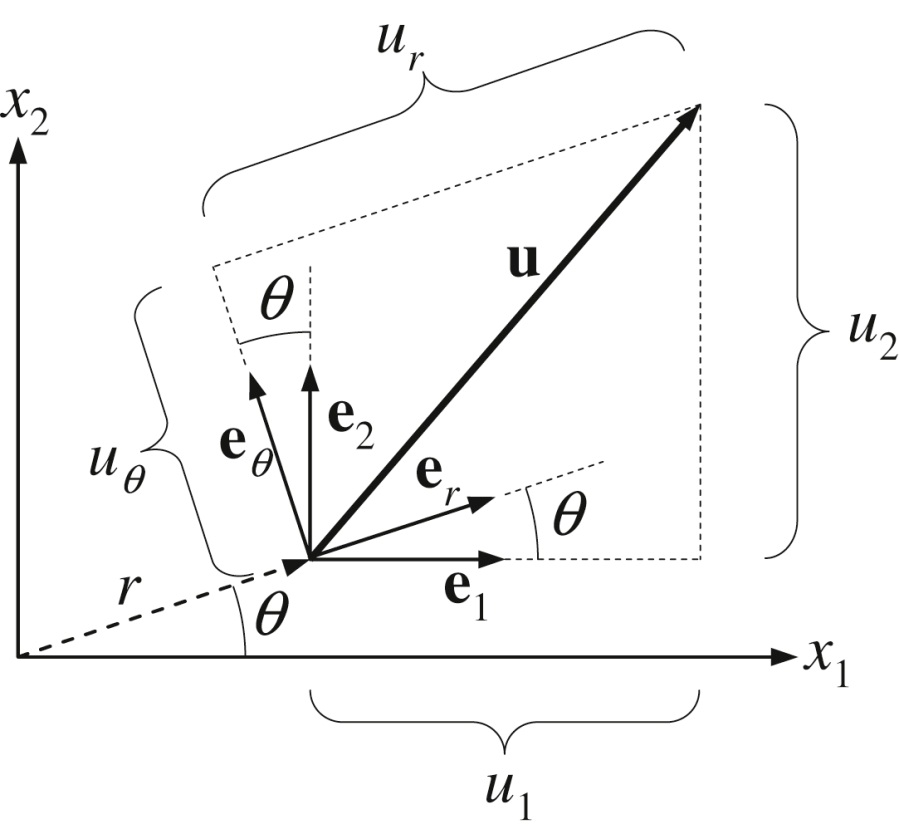 Figure 2.3
© 2015 Elsevier, Inc. All rights reserved.
4
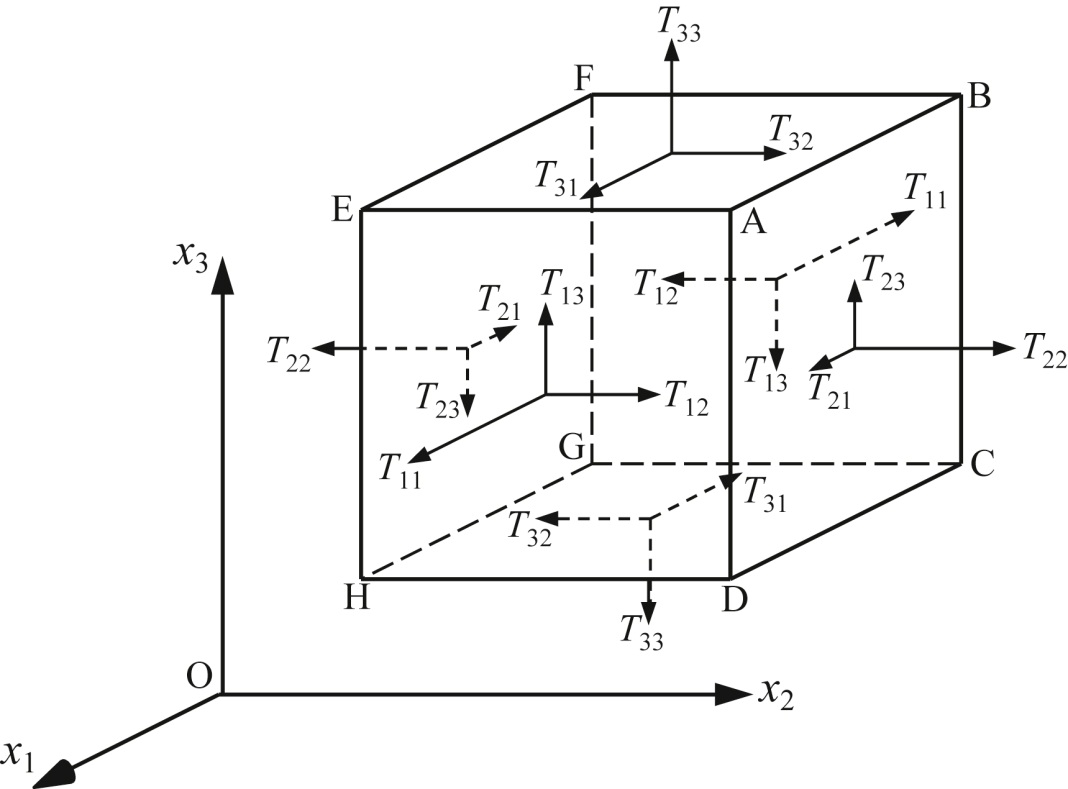 Figure 2.4
© 2015 Elsevier, Inc. All rights reserved.
5
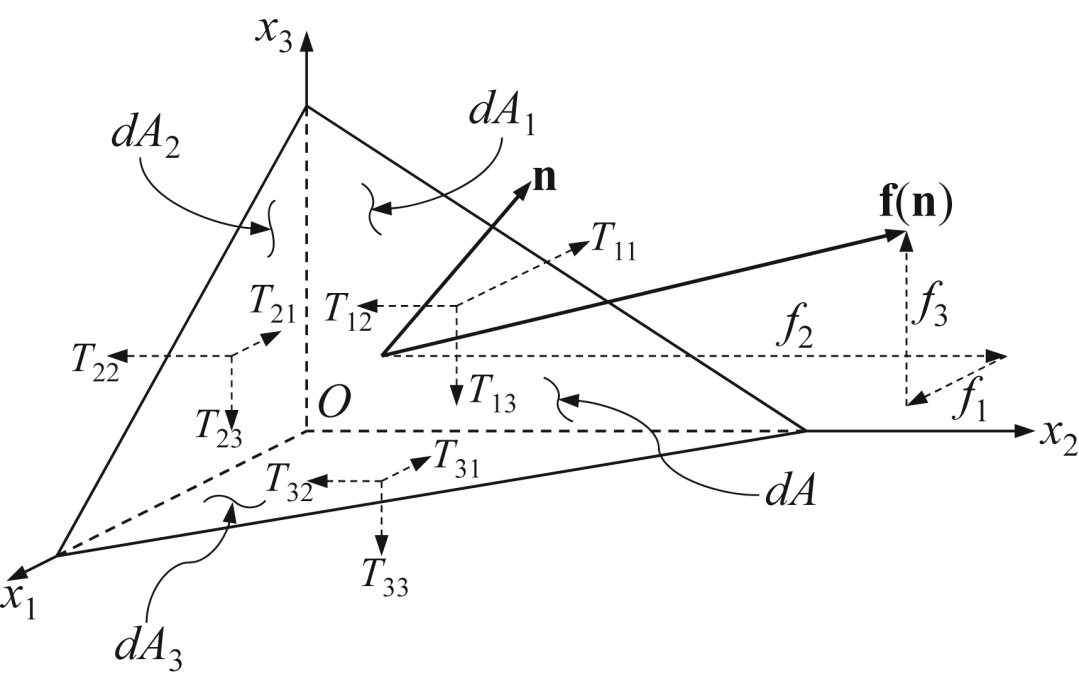 Figure 2.5
© 2015 Elsevier, Inc. All rights reserved.
6
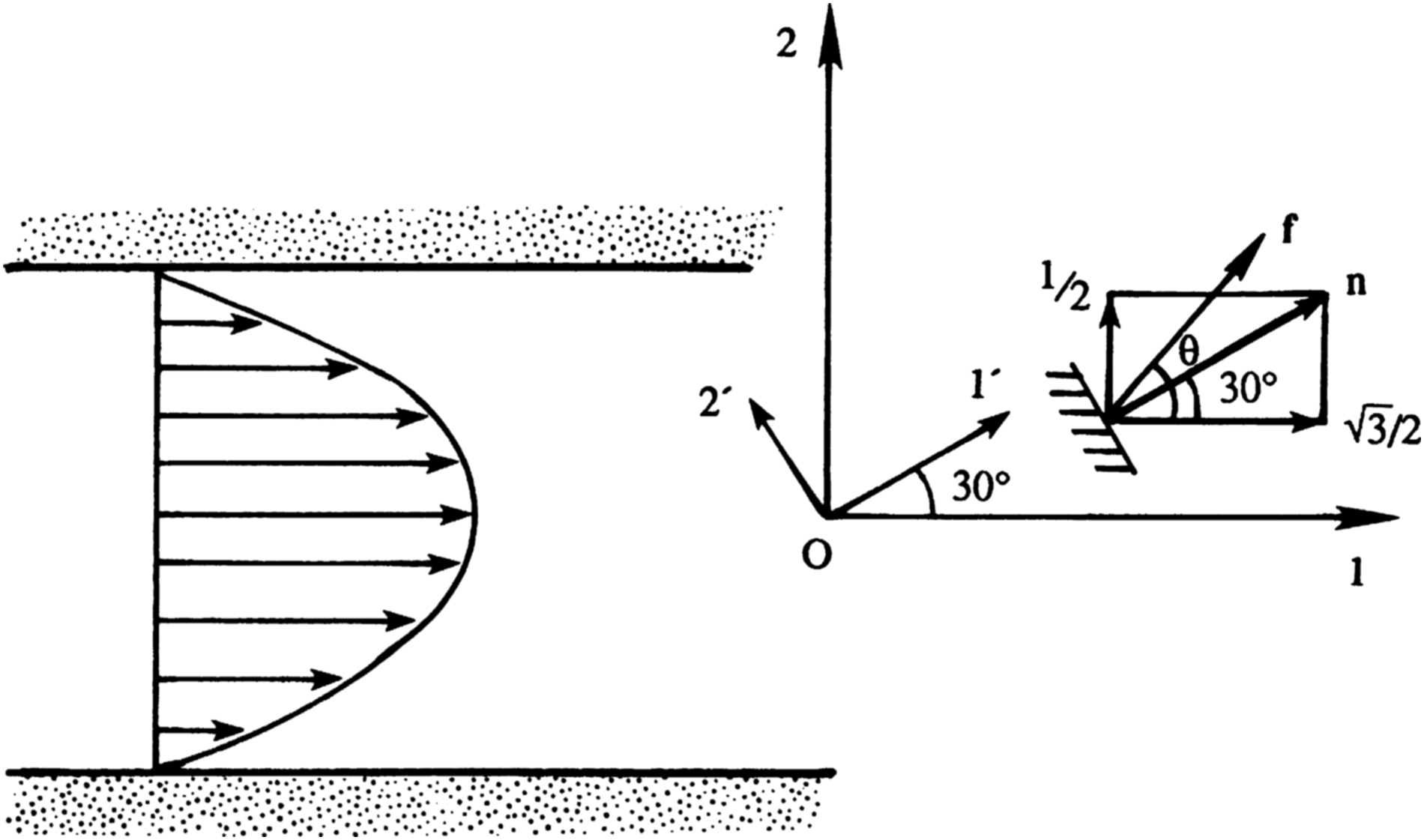 Figure 2.6
© 2015 Elsevier, Inc. All rights reserved.
7
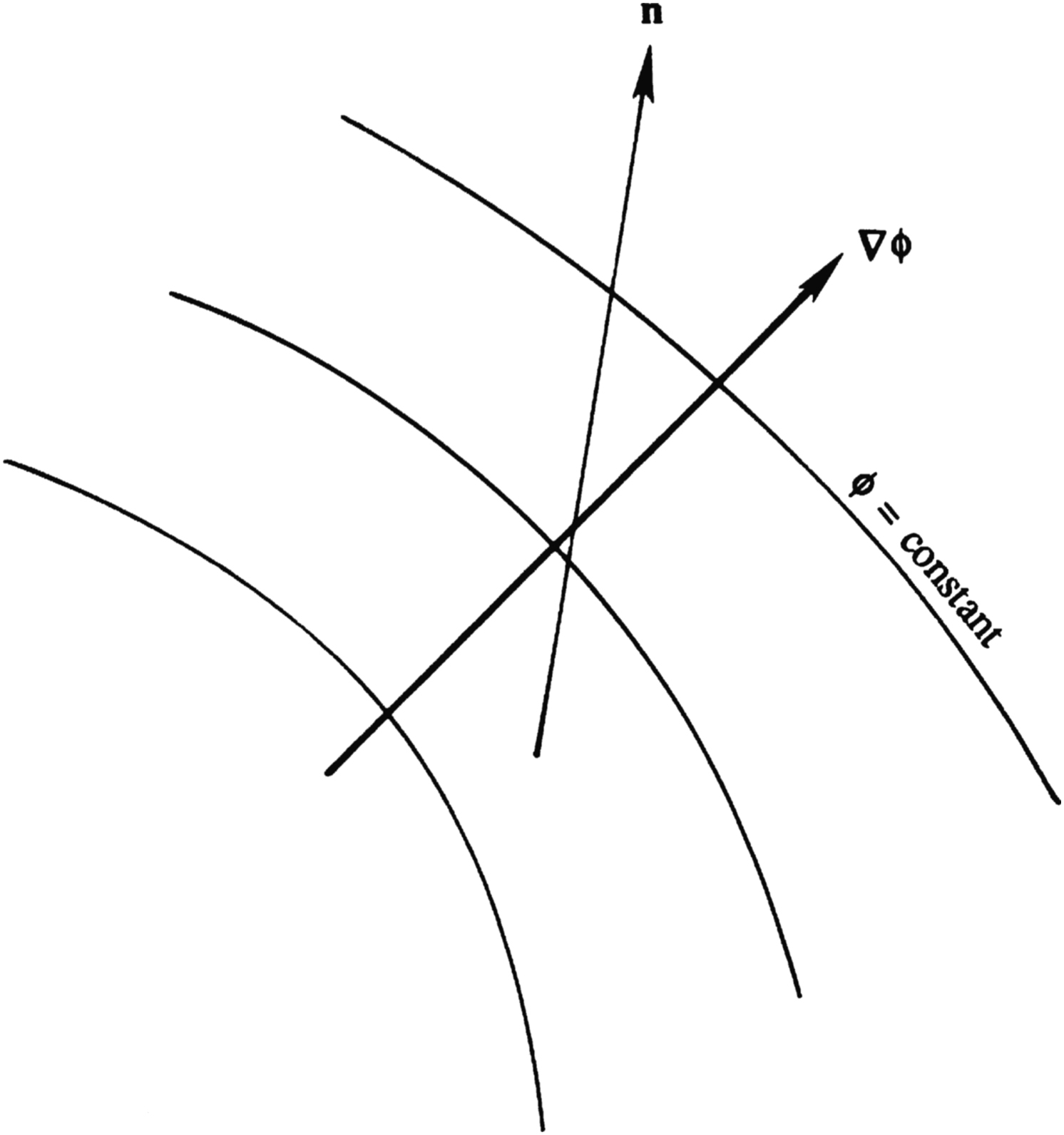 Figure 2.7
© 2015 Elsevier, Inc. All rights reserved.
8
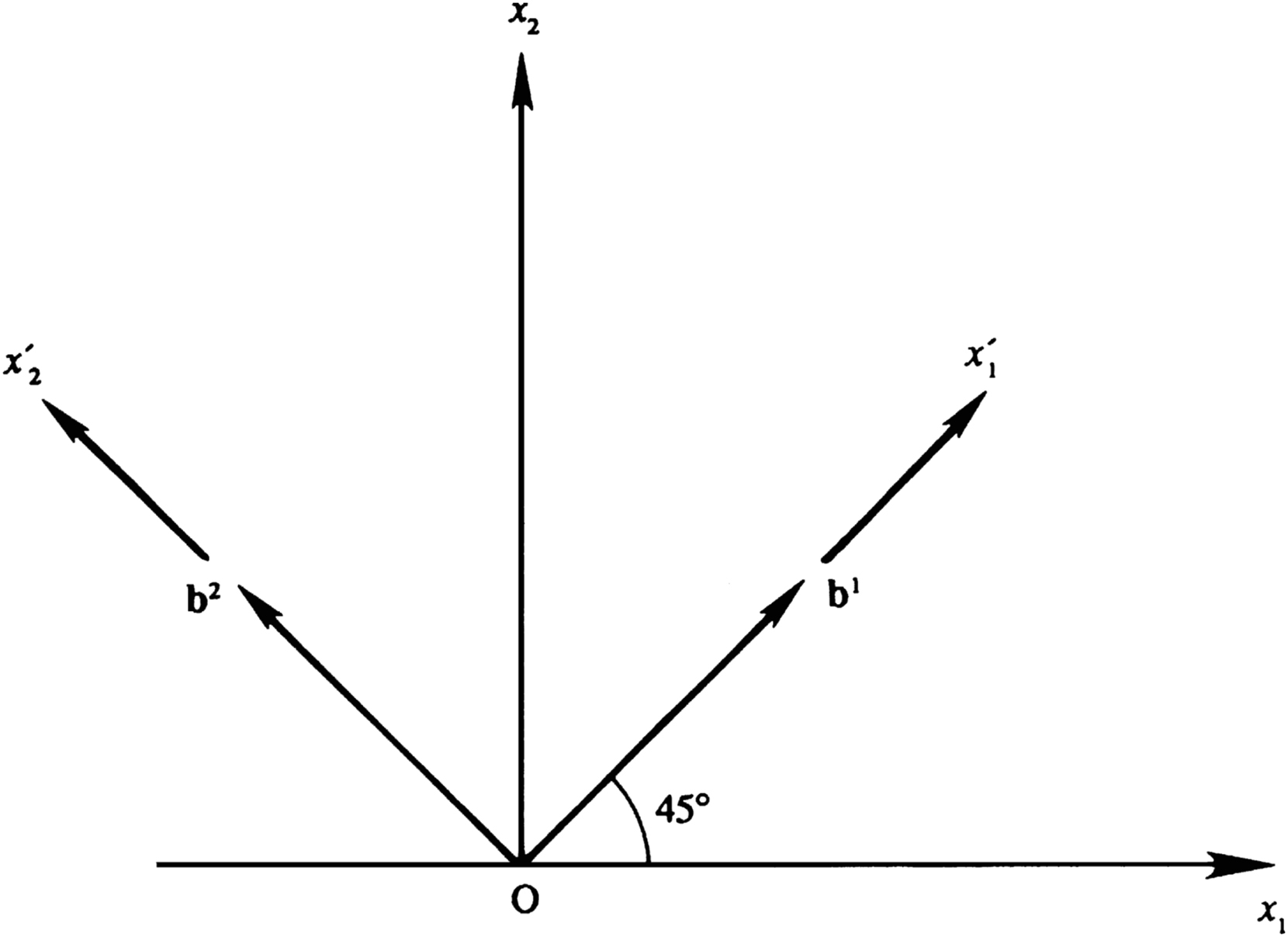 Figure 2.8
© 2015 Elsevier, Inc. All rights reserved.
9
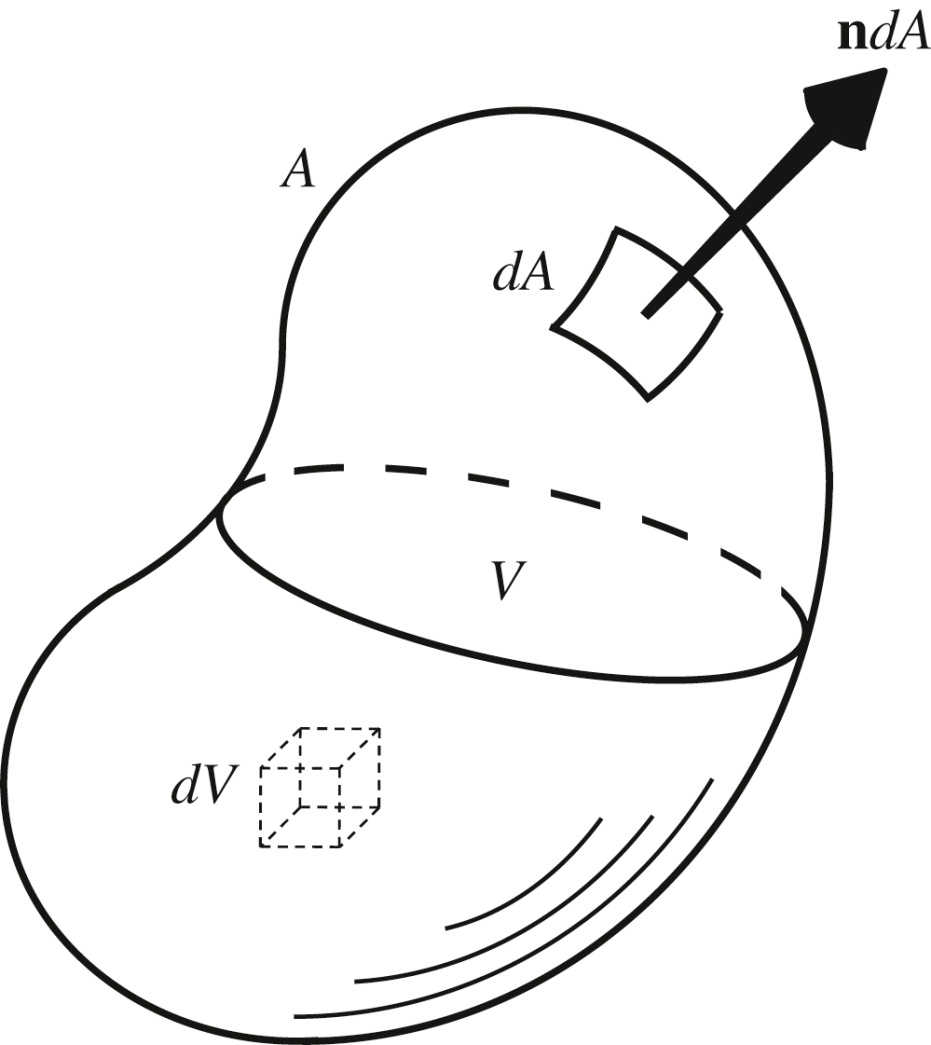 Figure 2.9
© 2015 Elsevier, Inc. All rights reserved.
10
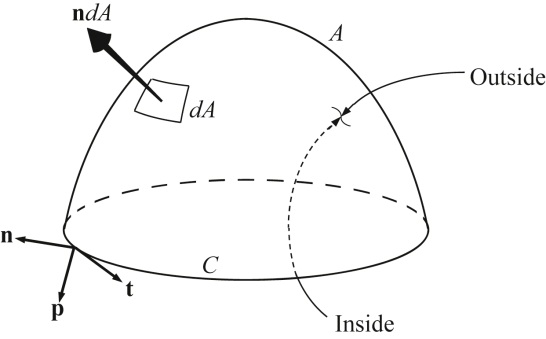 Figure 2.10
© 2015 Elsevier, Inc. All rights reserved.
11
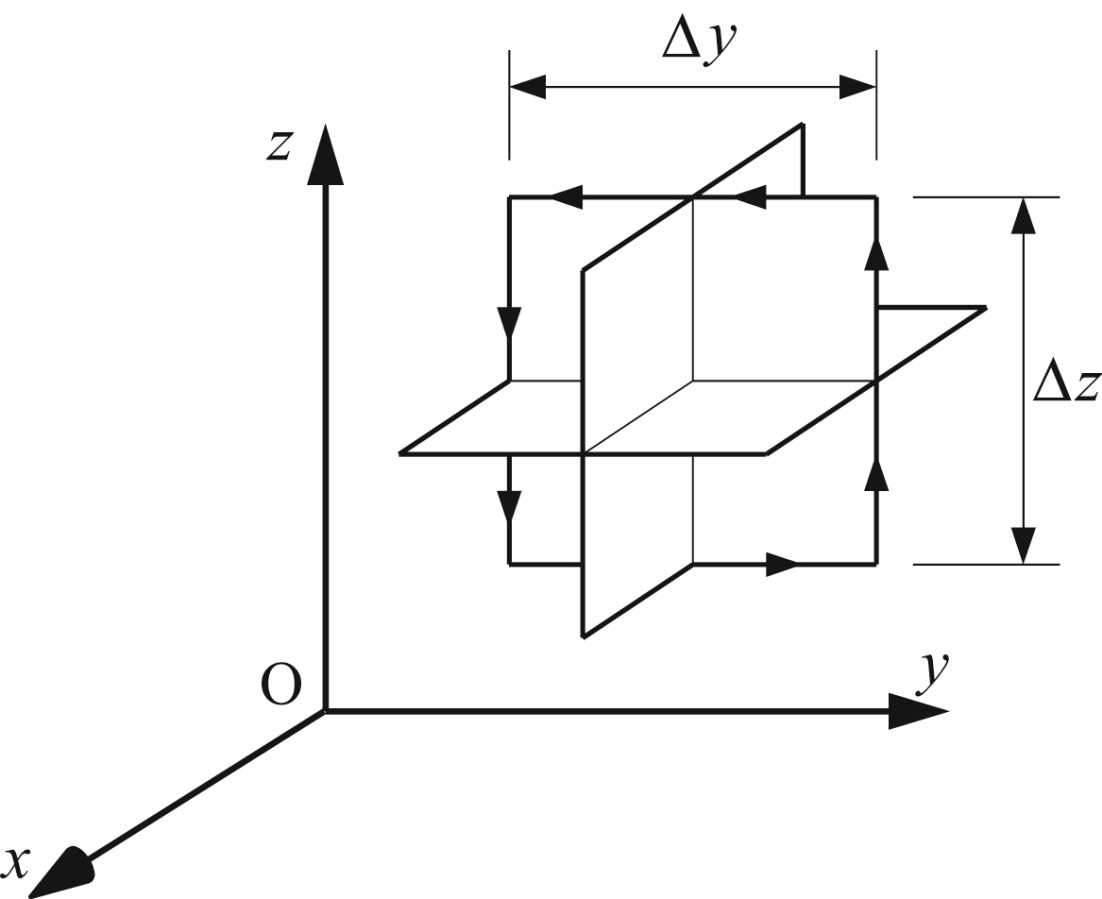 Figure 2.11
© 2015 Elsevier, Inc. All rights reserved.
12
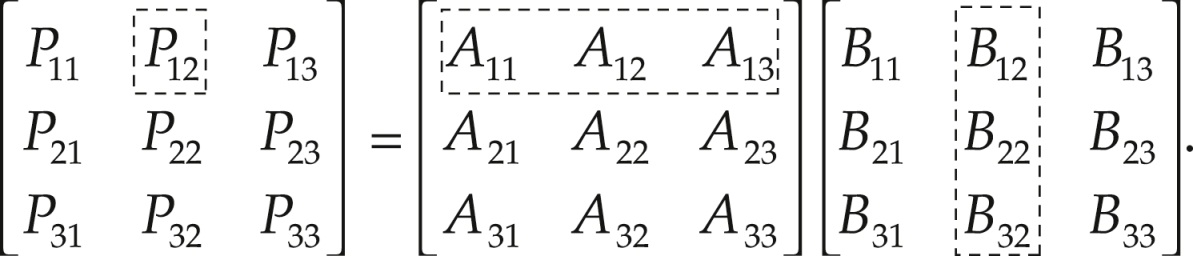 UnnFigure 2.1
© 2015 Elsevier, Inc. All rights reserved.
13